Four Winds Journal Ad Space - Current Prices 11/2016
¼ page ad: 
3 in. W x 4.5 in. H
$50
¼ page ad: 
3 in. W x 4.5 in. H
$50
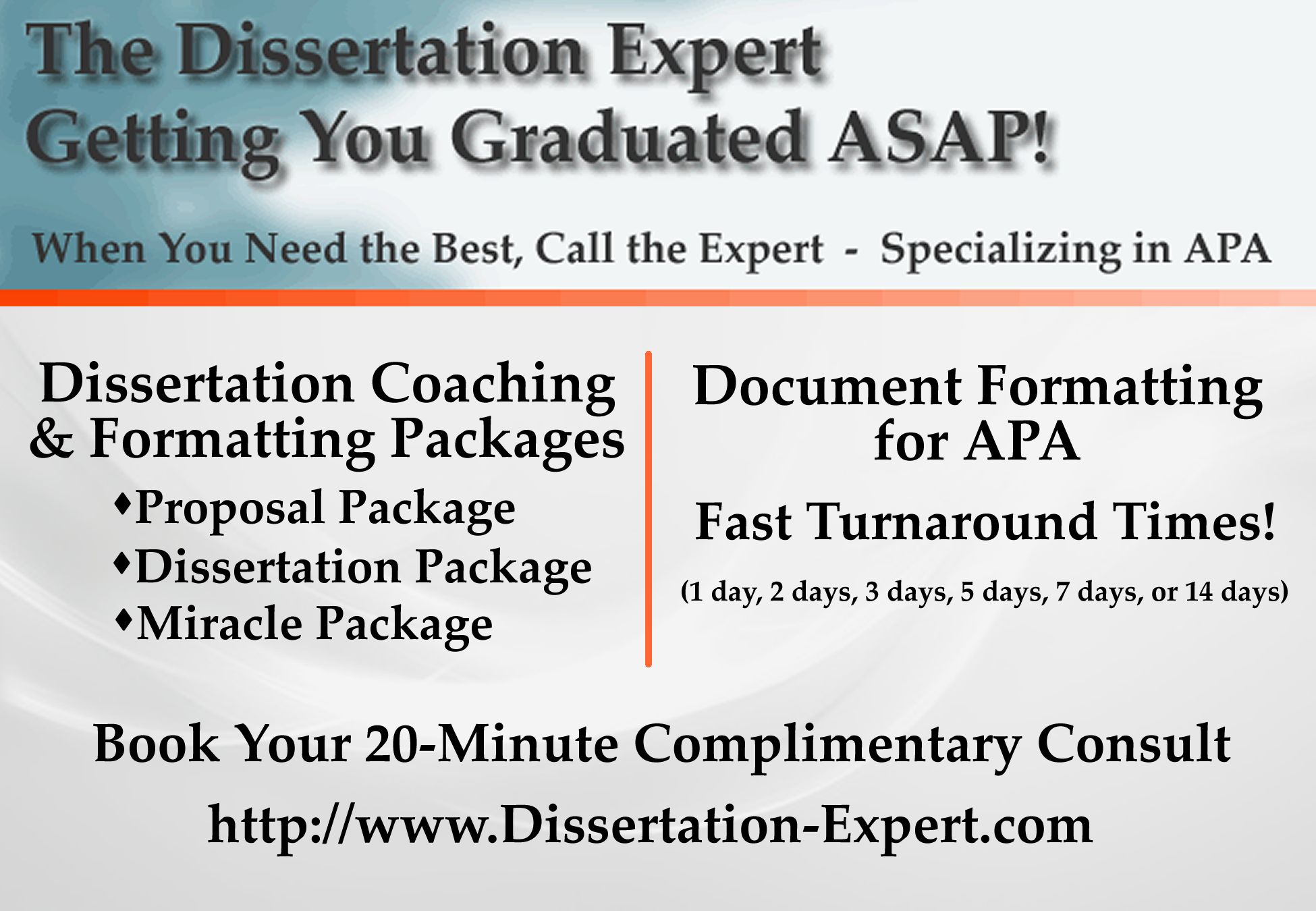